Comparison of GLACE And REDMoon Results
Mark Looper
February 27, 2024
Energy-angle distributions
The REDMoon model (Dobynde & Guo, JGR Planets 2021) uses Geant4 to model fluxes of several particle species at and below the lunar surface under GCR bombardment, and a Zenodo dataset provides tabulated energy/angle distributions that I can compare with GLACE’s.
I find that they omitted a cosine factor in the flux normalization of simulation results.
Should I send this to them before I put it in the GLACE paper(s)…?
Angular normalization
Correction factor
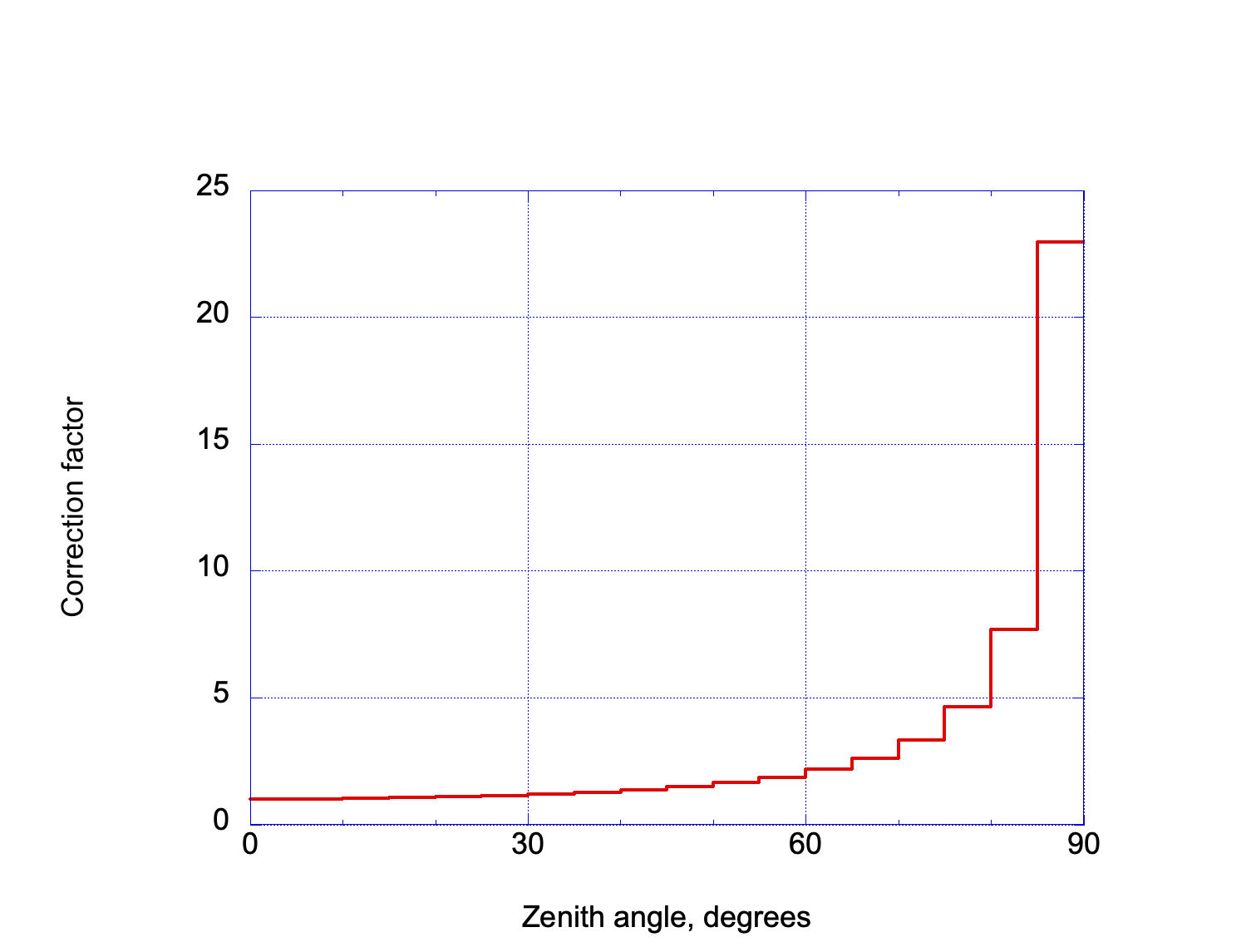 REDMoon neutrons (original)
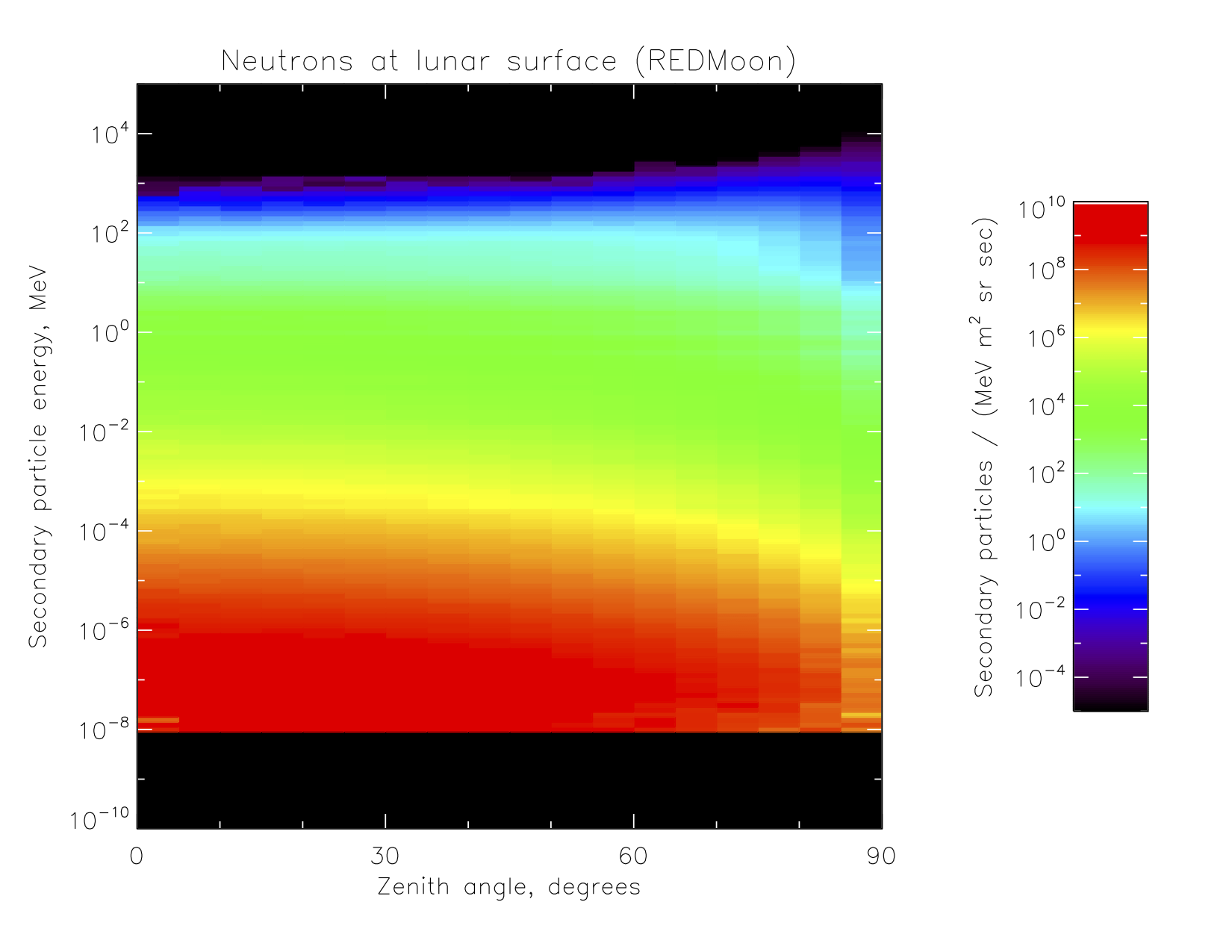 These are the albedo neutrons from Figure 4 of Dobynde & Guo (2021), as tabulated for a solar minimum GCR spectrum.  Note the significant fall-off toward the limb (90°), as well as the lower cut-off energy of 0.01 eV (black below indicates no data).
REDMoon neutrons (corrected)
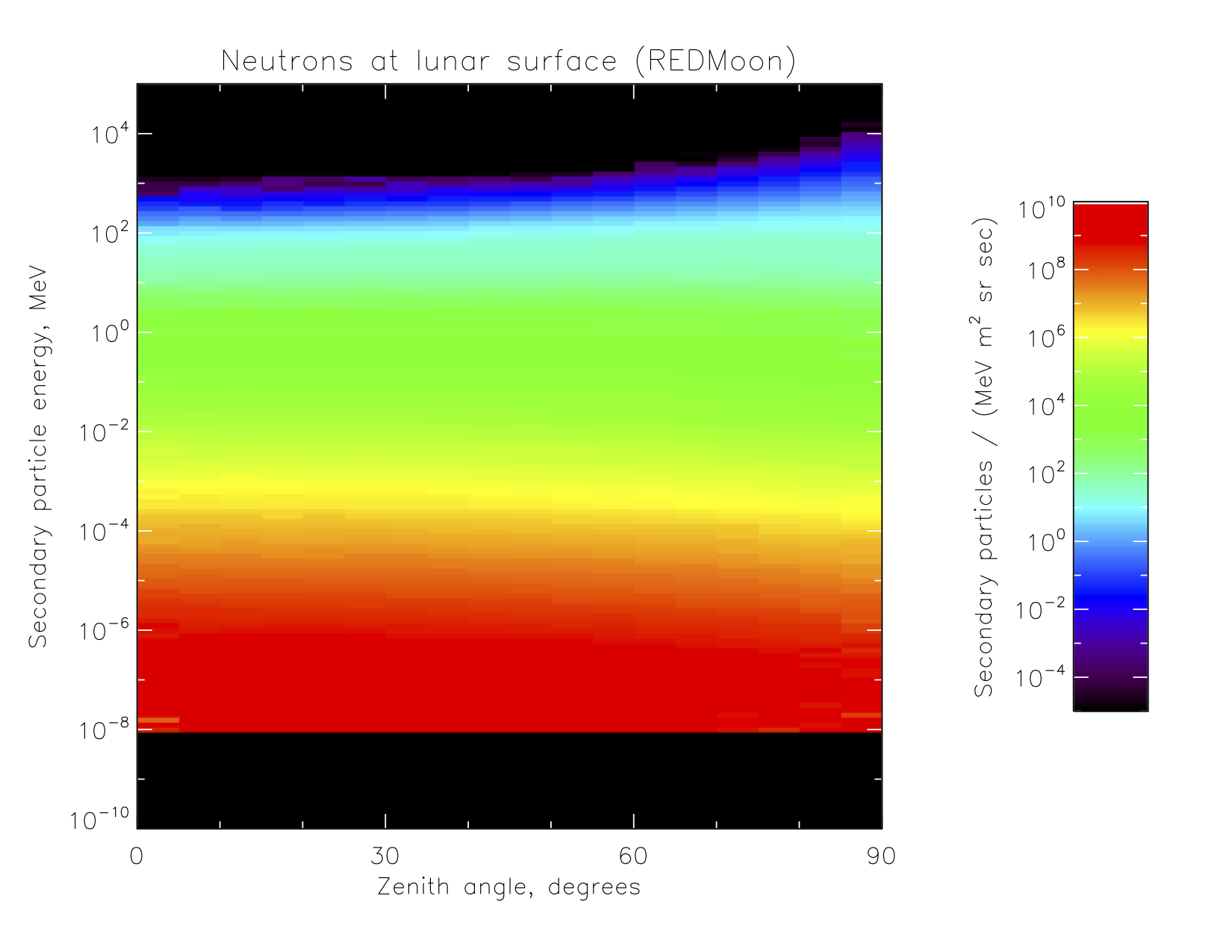 Here is the energy-angle distribution for neutrons rising from the surface under a solar minimum GCR spectrum, with the correction factor on slide 4 applied.  The spectrum hardens and intensifies toward the limb, as we are used to seeing in our simulations.
GLACE albedo neutrons
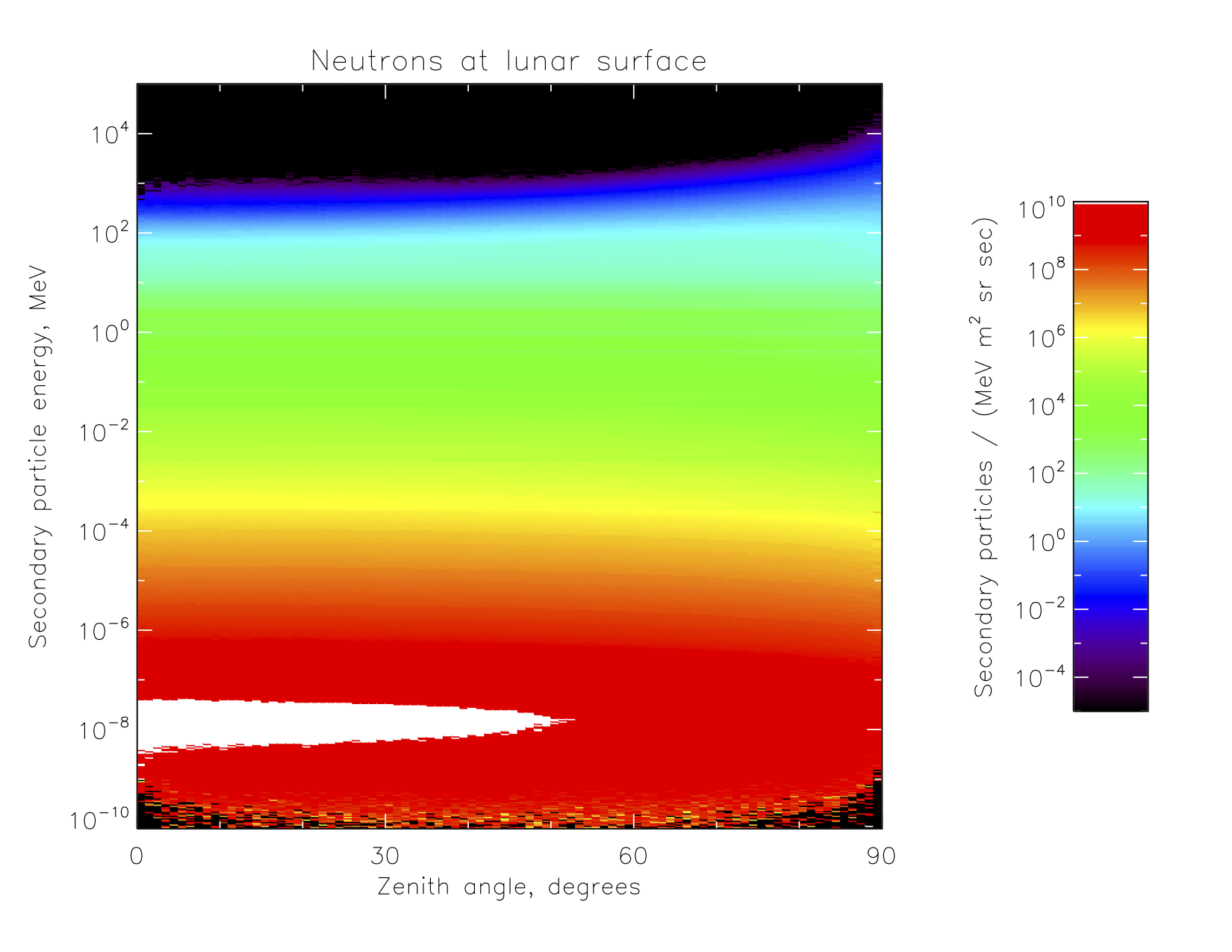 This is the plot from GLACE, using a solar-minimum GCR spectrum from Badhwar-O’Neill 2020 rather than 2014 as with REDMoon.  The distributions are similar enough that I can run comparisons of spectra from this and the previous slide integrated over all angles.
REDMoon neutrons at 50 cm
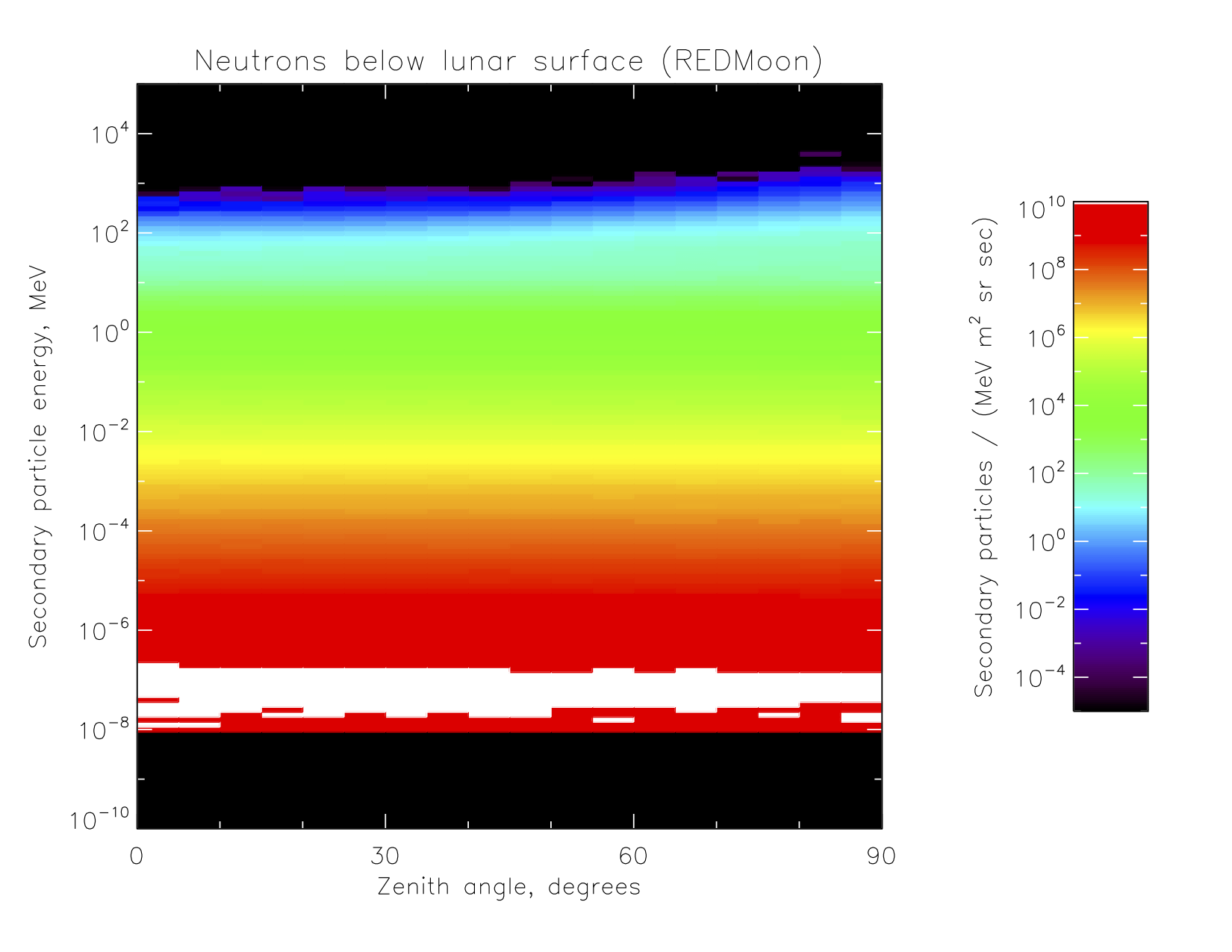 The REDMoon model plots particles going both up and down at the surface and at 50, 100, and 200 cm depth.  They use a regolith density and composition different from those in GLACE; here are the corrected up-going neutrons at 50 cm depth, or 97.8 g/cm2.
GLACE neutrons at 10 cm
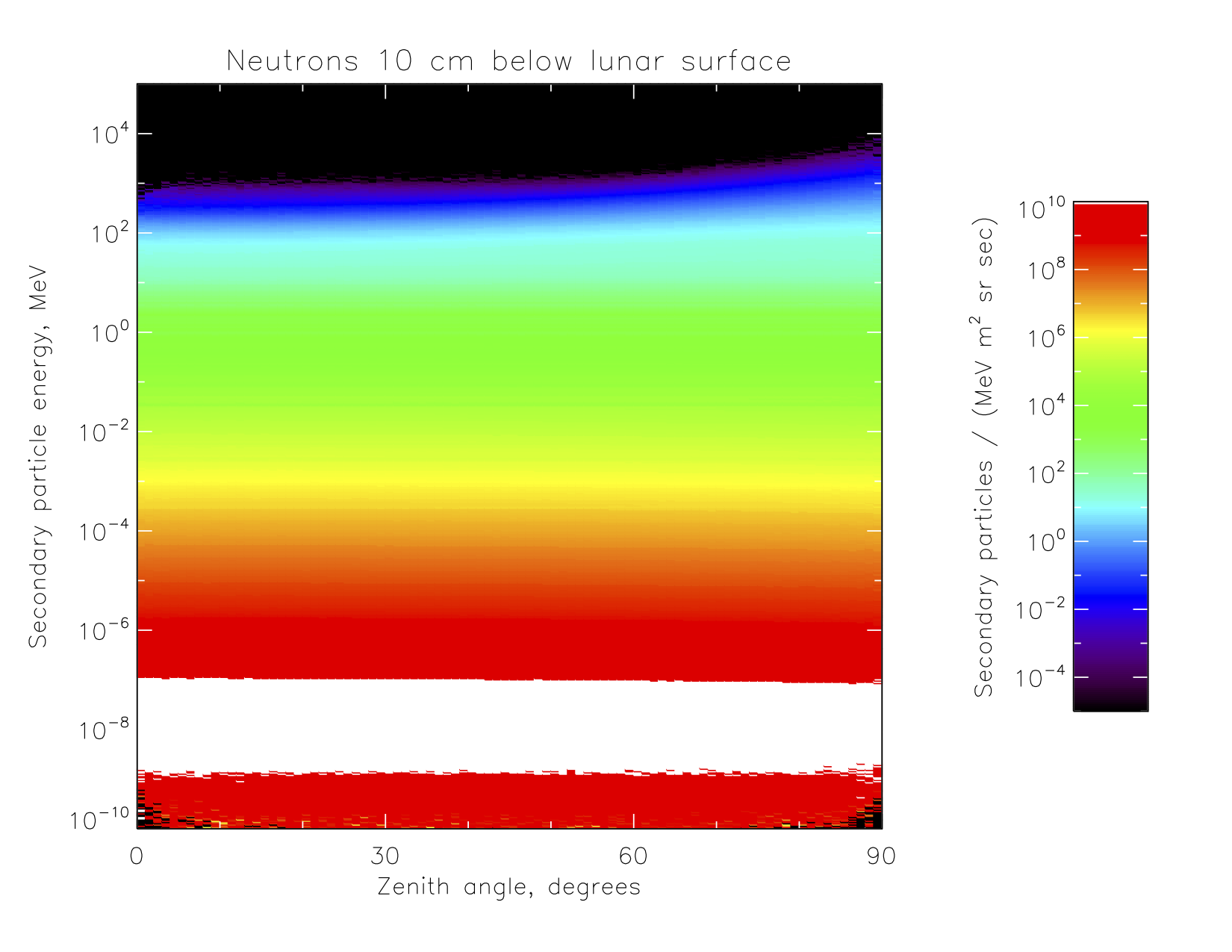 GLACE, being focused on albedo, only includes one subsurface neutron distribution.  For dry regolith, this is at 10 cm depth, or 30 g/cm2.  Comparing this vs. slide 7, we see the same trends as slide 8 vs. 6 for REDMoon:  more lower- and fewer high-energy neutrons at depth than at the surface.
REDMoon albedo protons
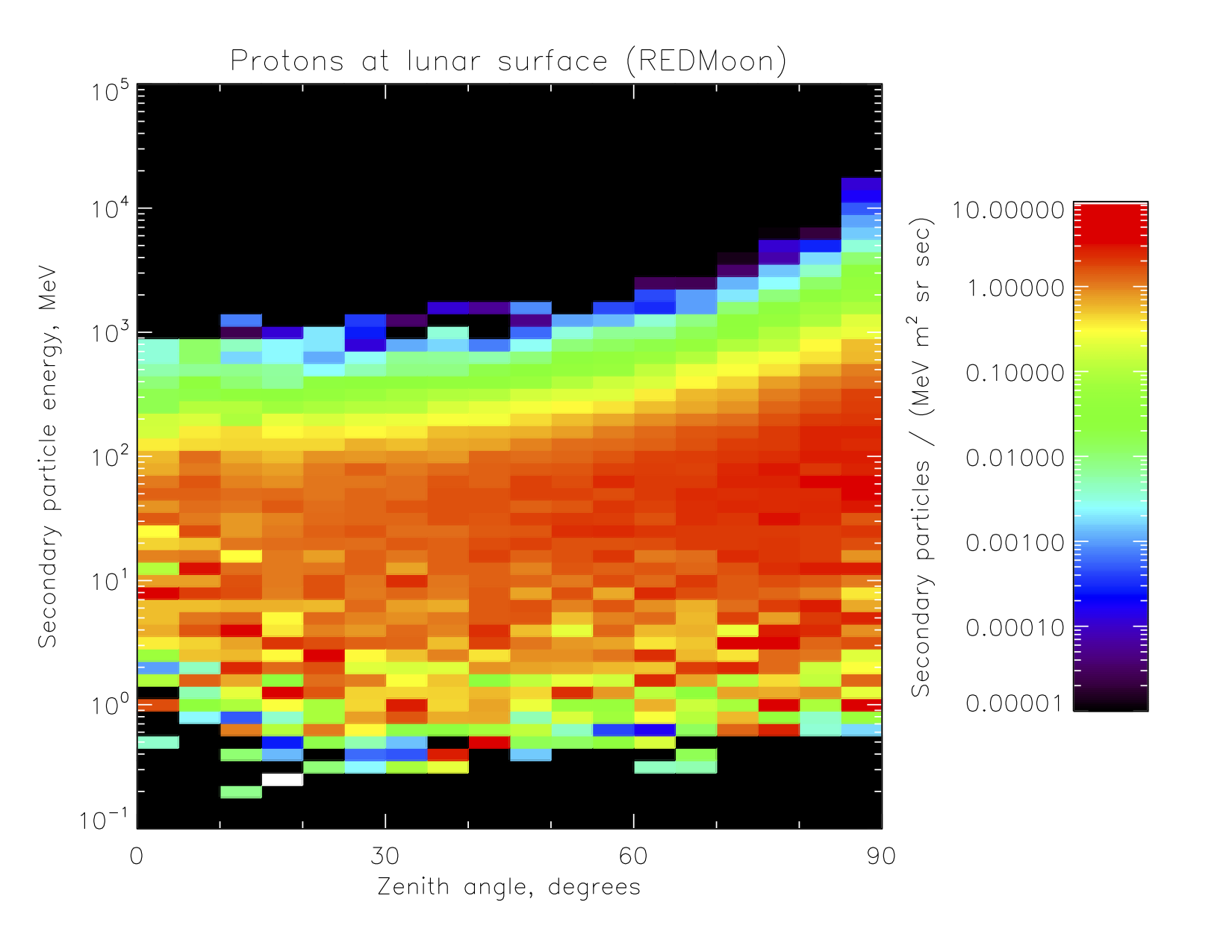 These are the corrected albedo (surface) protons from REDMoon.
GLACE albedo protons
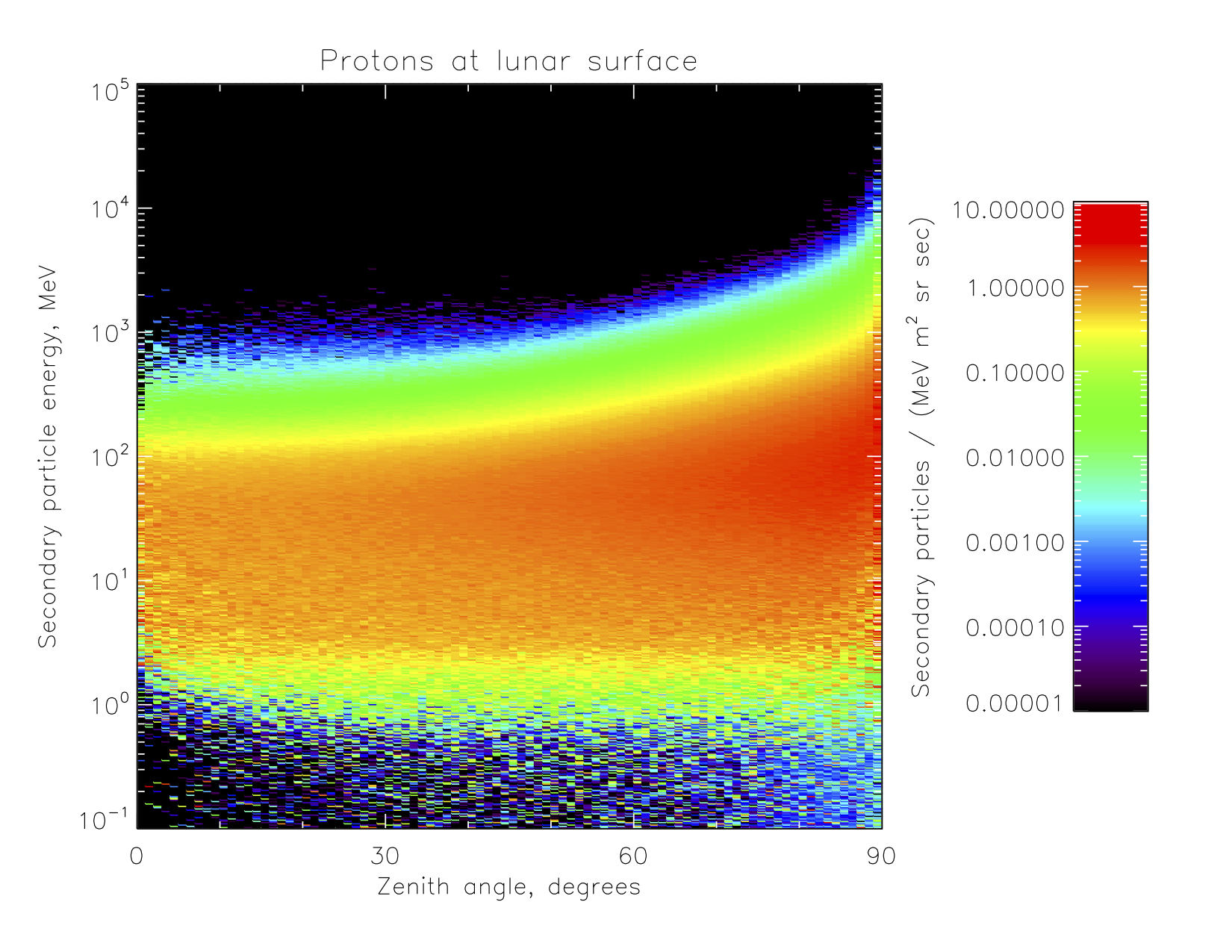 GLACE has better statistics and supports finer binning in both energy and angle, but the distributions here and on the previous slide are quite similar in amplitude and trends, notably the falloff around 1 MeV and the shape of the intensification toward the limb.
REDMoon albedo alphas
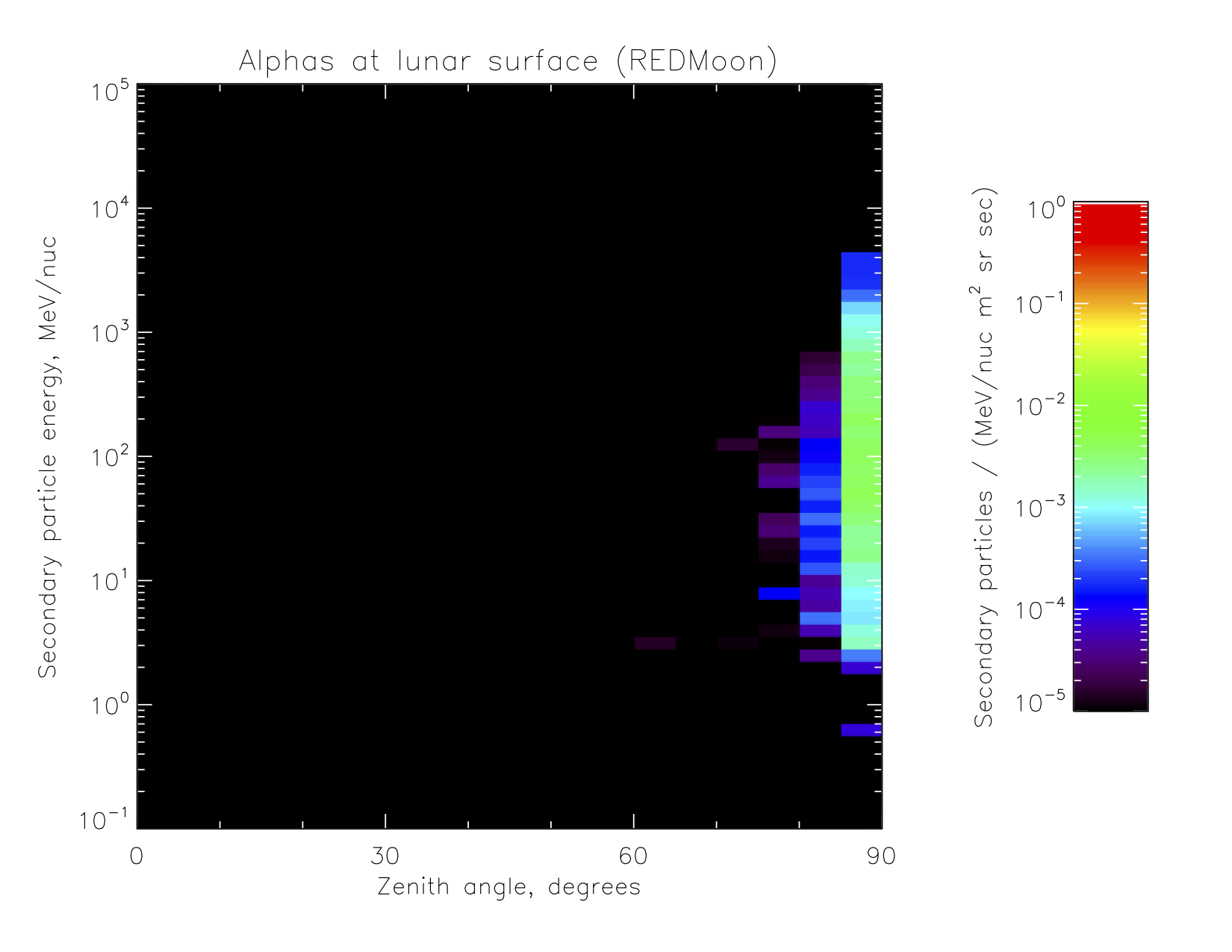 These are the corrected albedo alphas from REDMoon.
GLACE albedo alphas
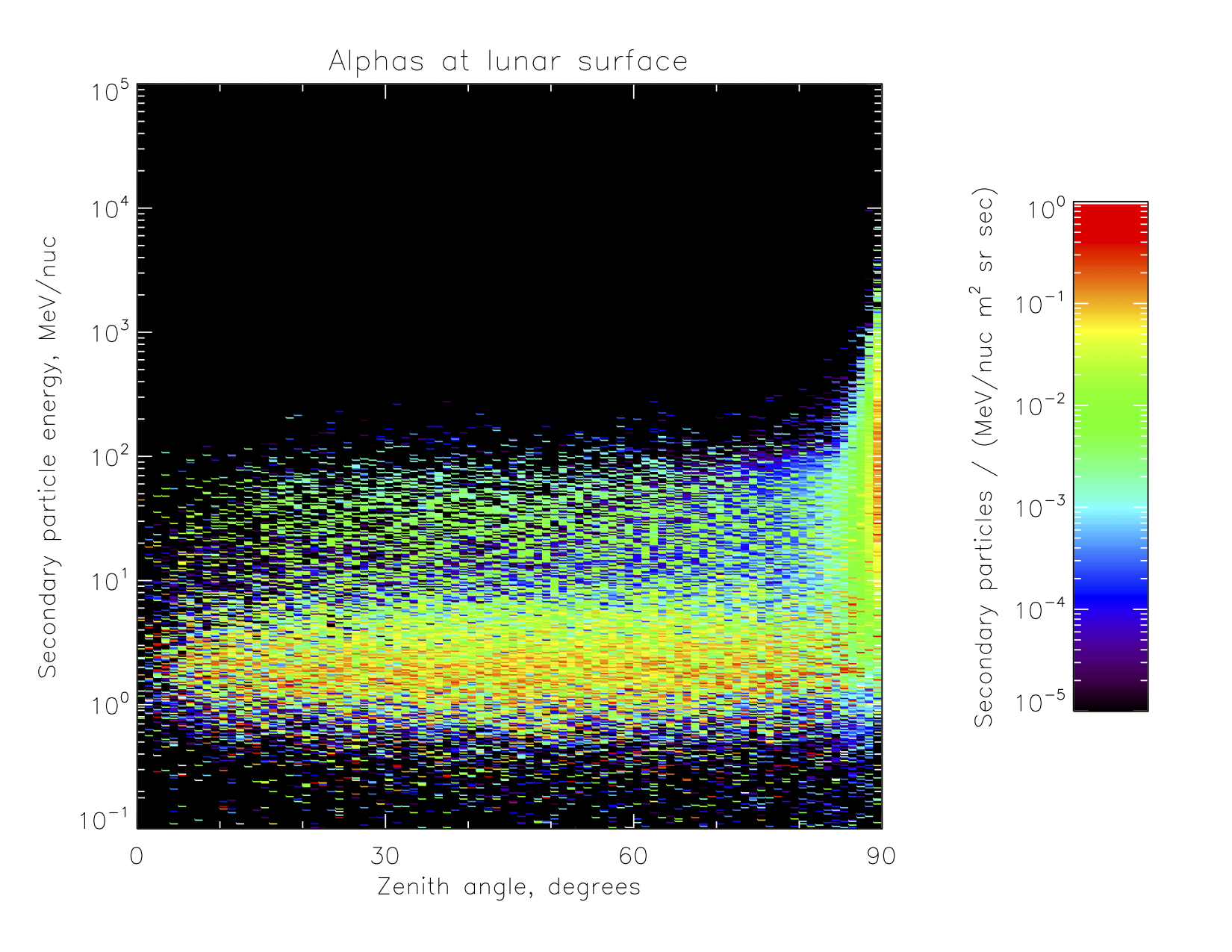 These are the albedo alphas from GLACE.  The near-horizontal “shrapnel” might just about match up with that from REDMoon on the previous slide (given the difference in bin widths), but the physics lists in GLACE clearly produce more disintegration alphas.  I’ll use Fahad’s 2022 paper to argue that we are closer to the truth, or at least to the consensus.
REDMoon albedo photons
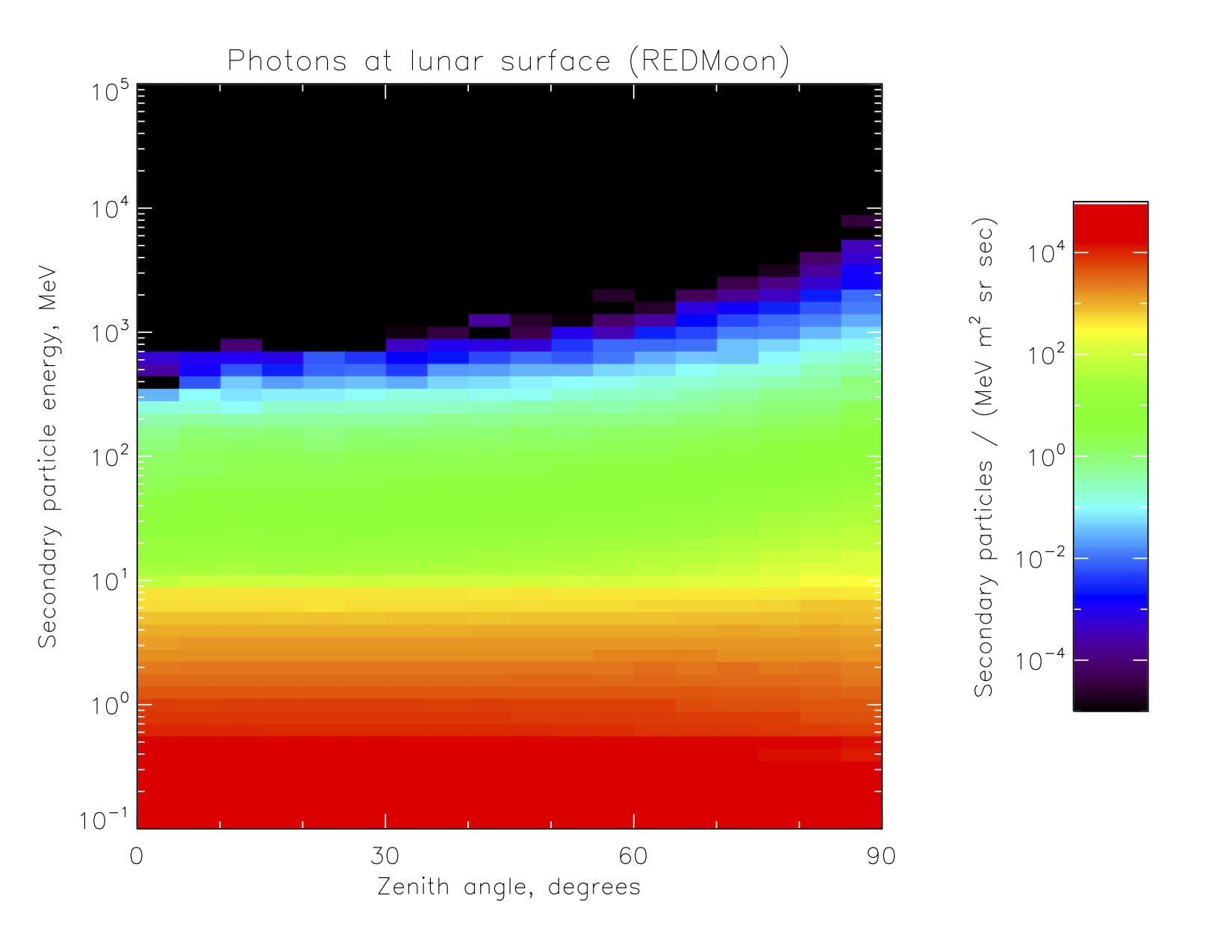 These are the corrected albedo photons from REDMoon.
GLACE albedo photons
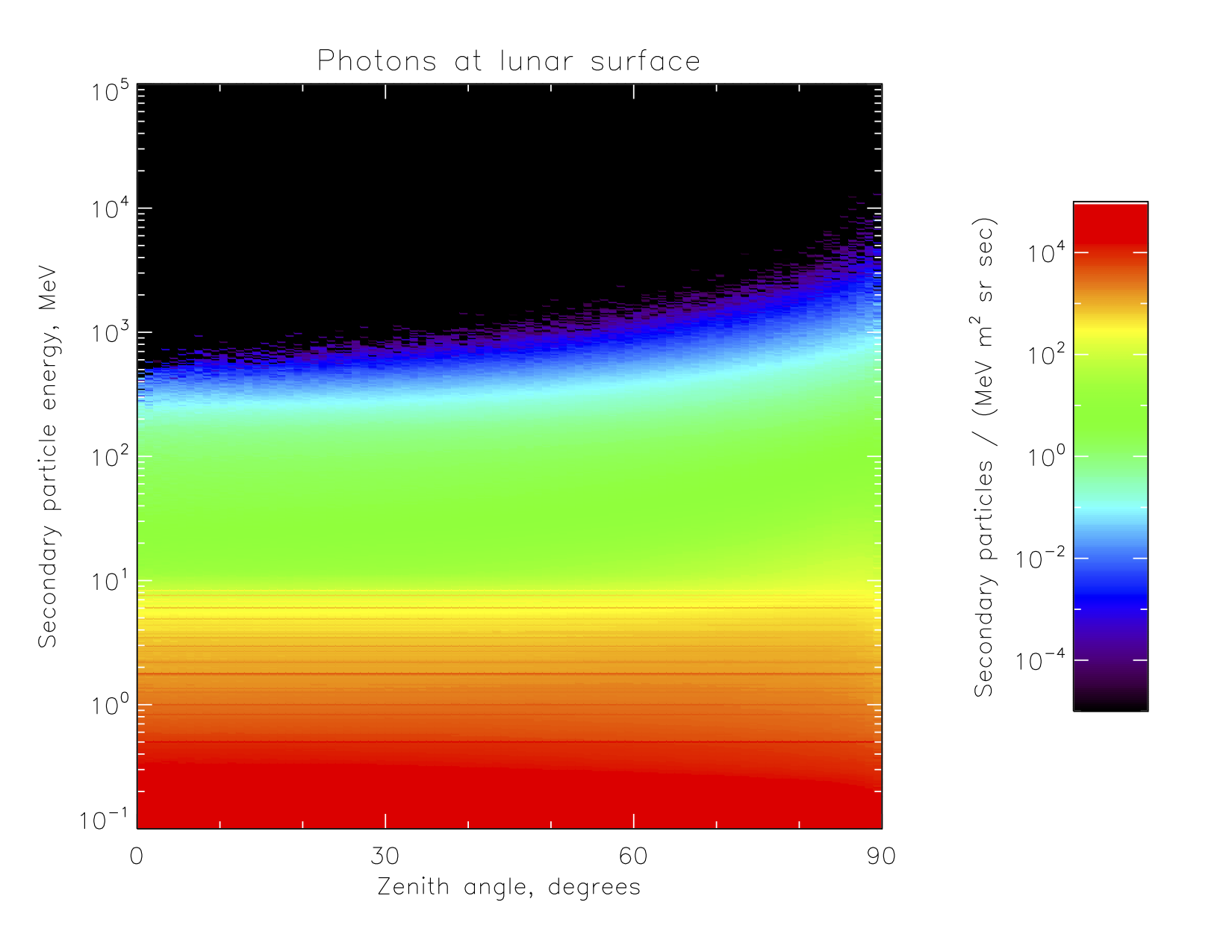 These are the albedo photons from GLACE.  The results on this and the previous slide are very similar, with a bit more at ~1 MeV and below in the simulations from REDMoon.
REDMoon albedo e+/e-
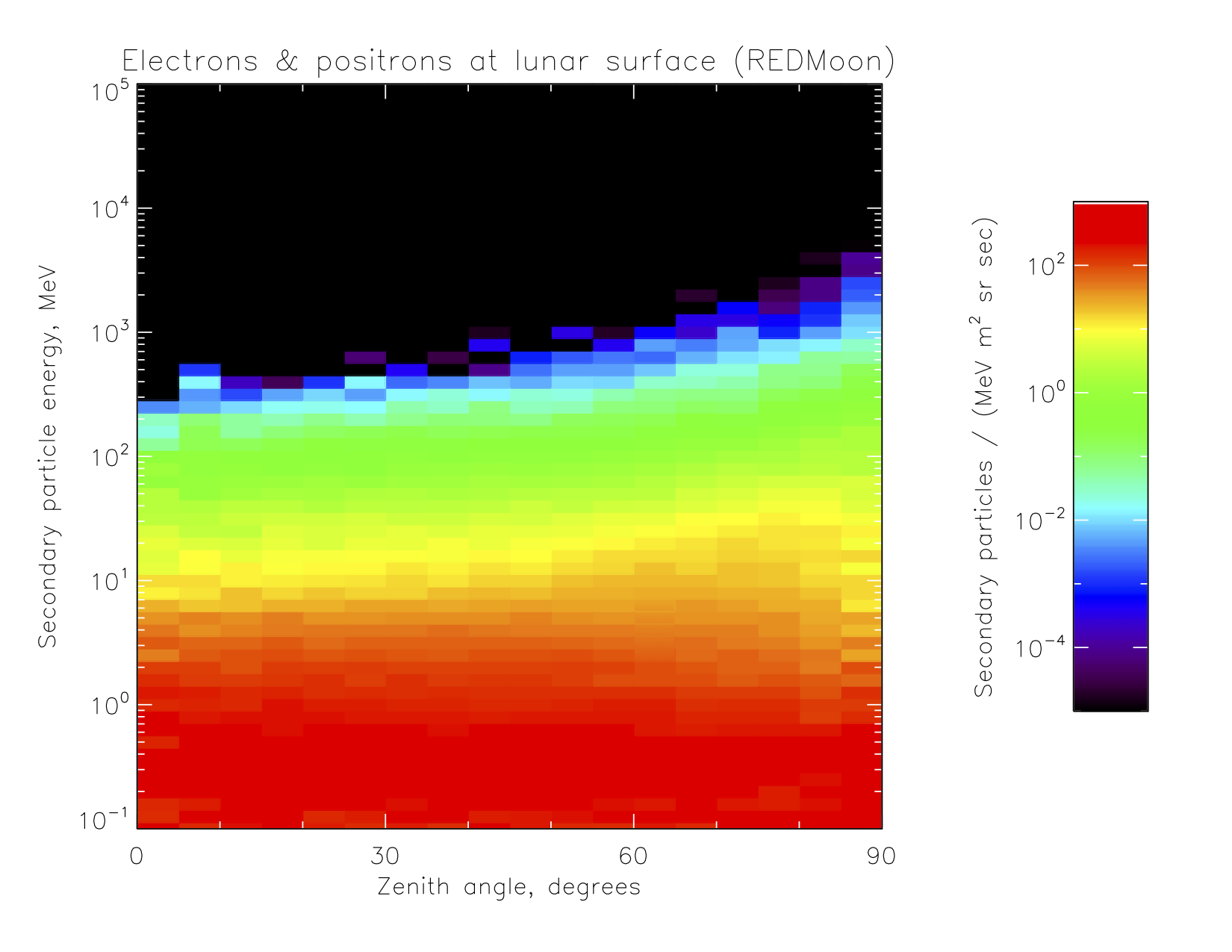 REDMoon reports the sum of electrons and positrons; these are the corrected albedo energy/angle distributions at the surface.  Note that, even after correction, there is a falloff toward 90° around 1s to 10s of MeV.
GLACE albedo e+/e-
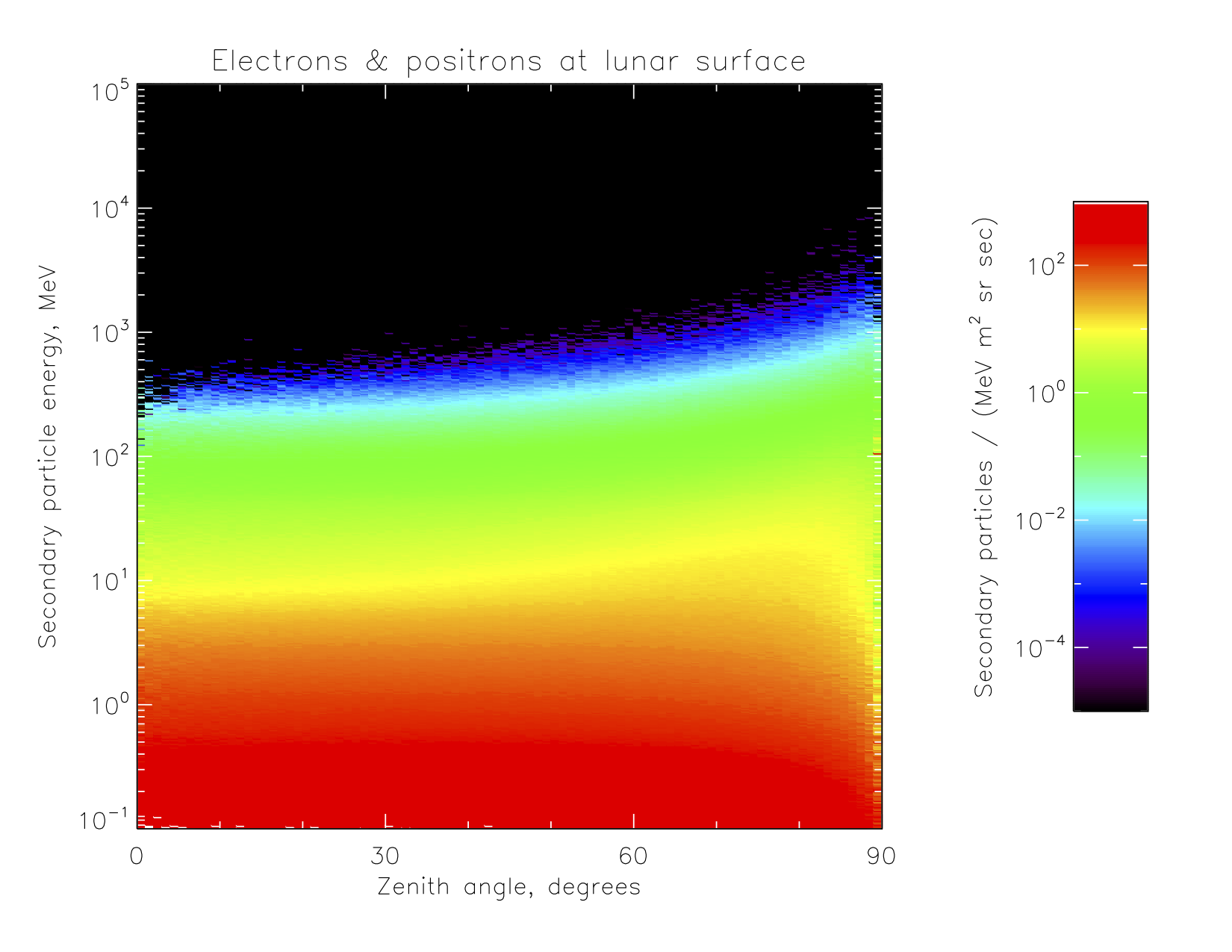 I summed the GLACE calculations of electrons and positrons for this figure.  It shows the same falloff toward the limb as the previous slide.
Figure 4 from Dobynde & Guo
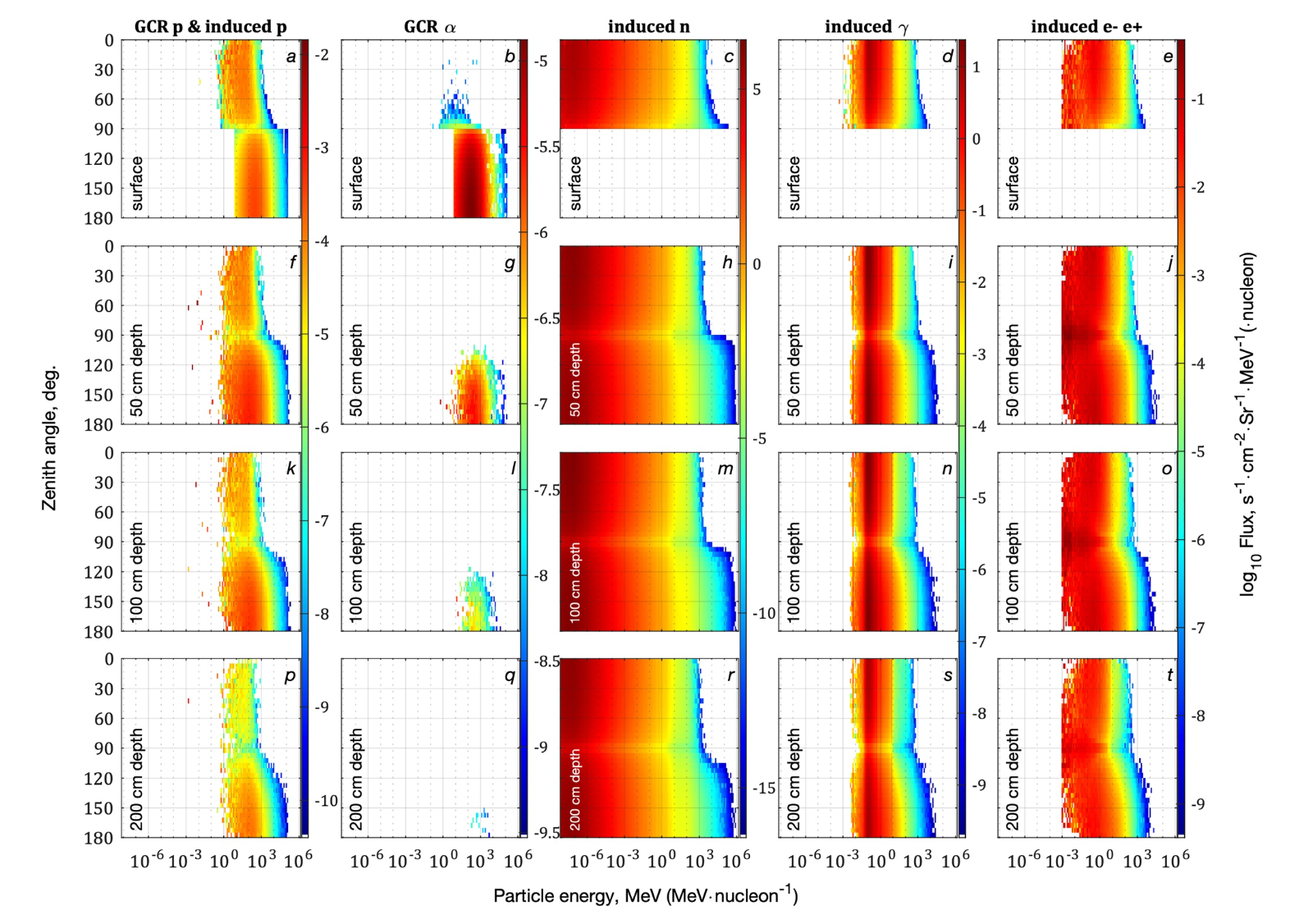 This is Figure 4 of the REDMoon paper.  Slide 5 shows the upper half of panel c rotated 90°; other slides show the upper halves of panels a-e and h with corrections.  Note that the lower halves of a and b, showing downgoing particles, fall off toward 90° for protons and alphas as do the upper halves; this means they tally an anisotropic flux of primary GCRs at the surface, in contradiction of their model description.  They say in the paper that they are “working on building a user-friendly online platform” around their model; I’d like to alert them to the need for correction before that (and our paper) go live.  How shall I proceed?